Risco
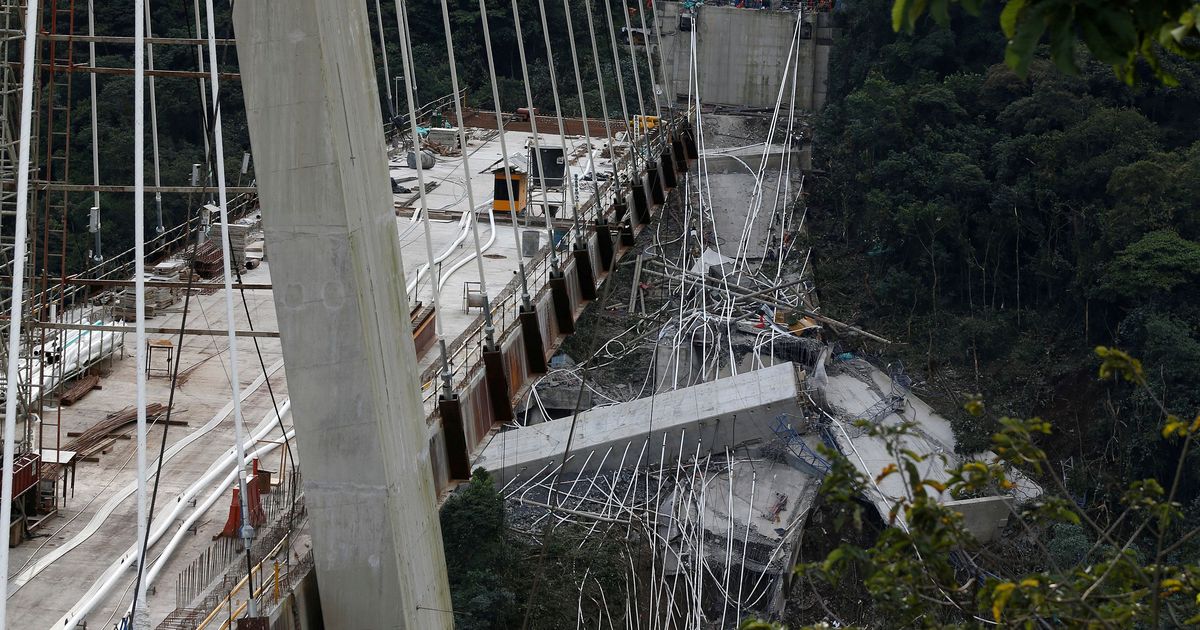 Nero Zanotti
?
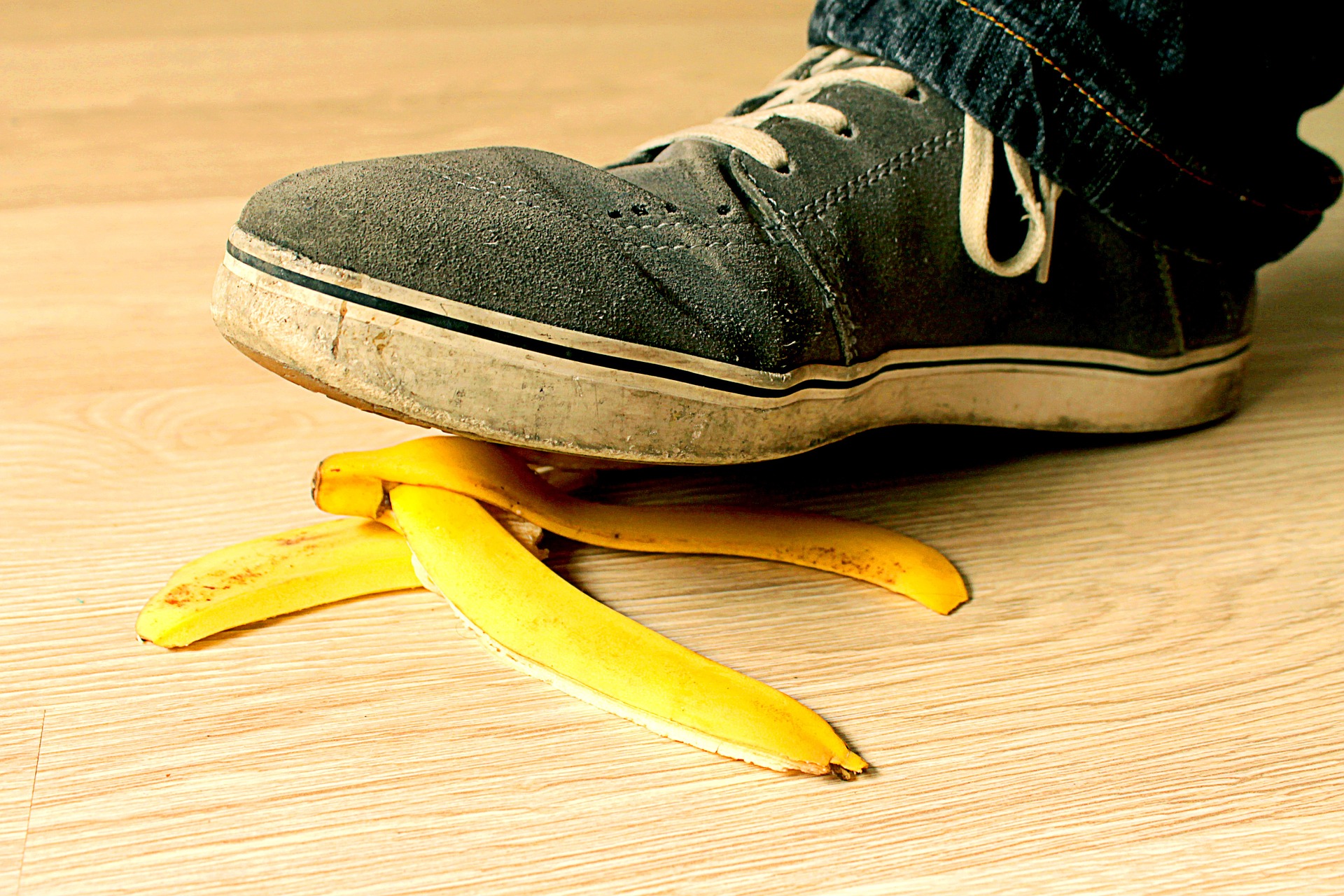 Alguém ja fez uma coisa na vida que tinha certeza que ia dar certo e deu errado?
?
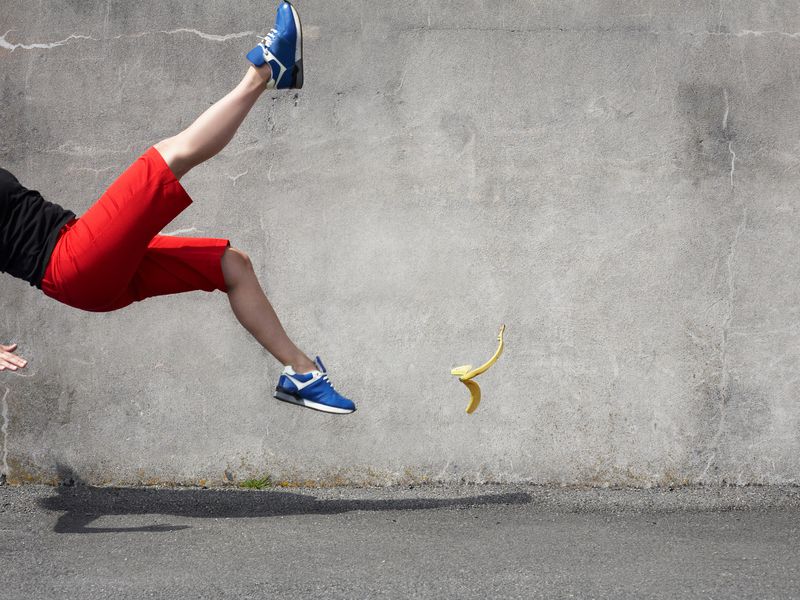 Mantem a mão levantada se você  tentou melhorar a situação e na verdade piorou...
2019
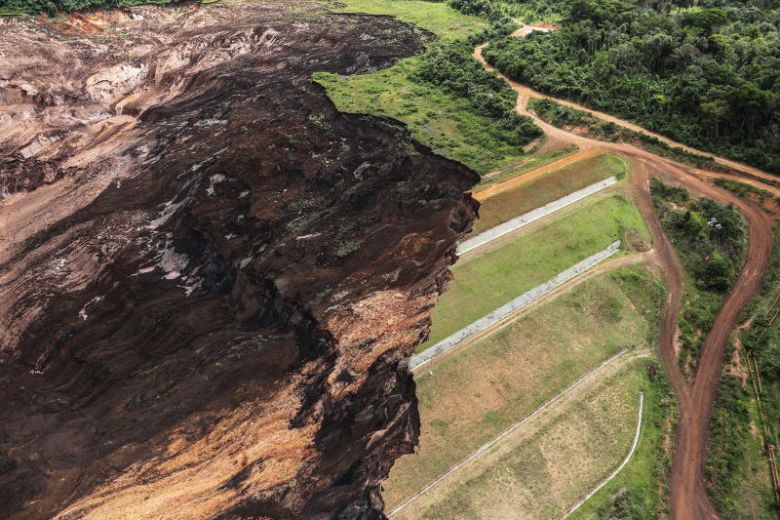 Brumadinho (Brasil, 2019)
2018
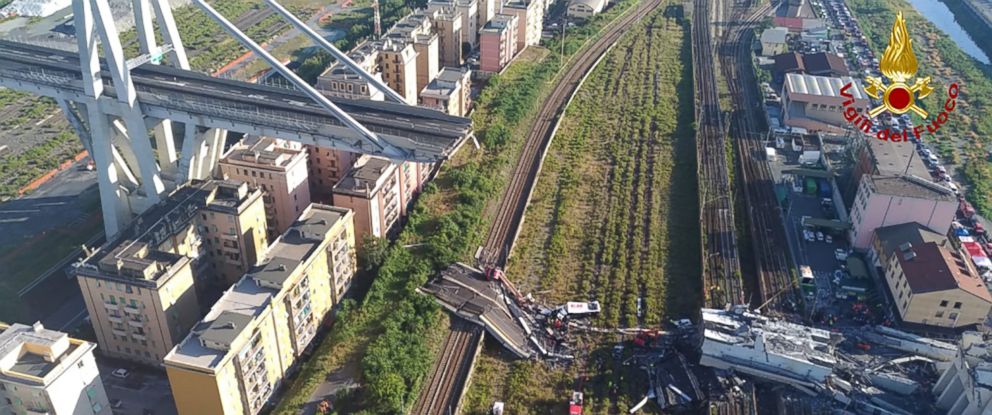 Ponte Morandi (Itália, 2018)
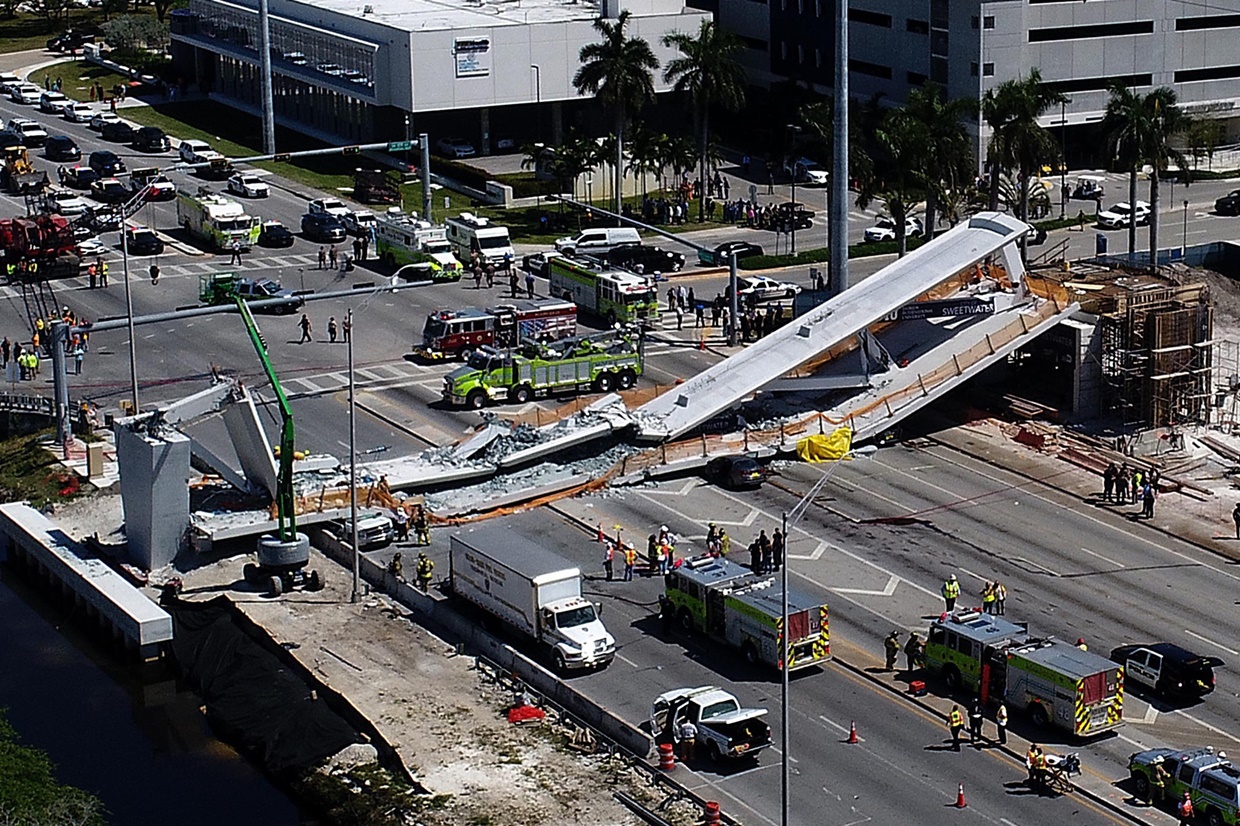 2018
Ponte Florida (EUA, 2018)
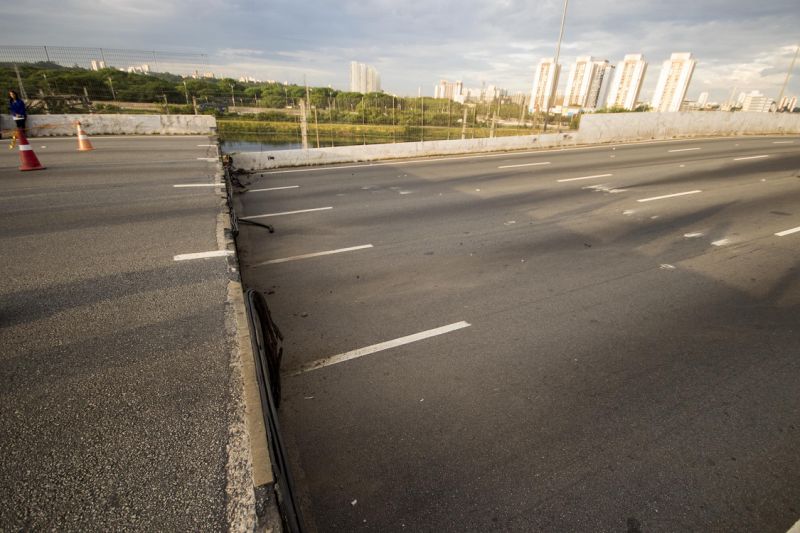 2018
Viaduto Marginal Pinheiros (Brasil, 2018)
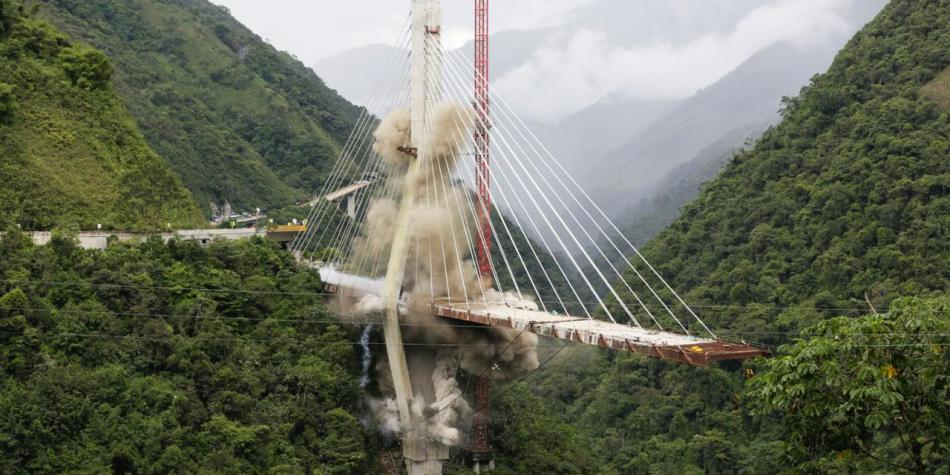 2018
Ponte Chirajara (Colombia, 2018)
2018
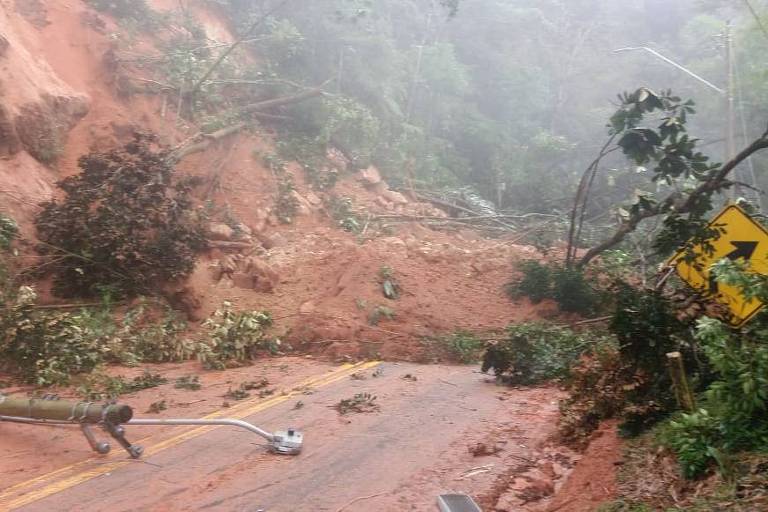 Rodovia dos Tamoios (Brasil, 2018)
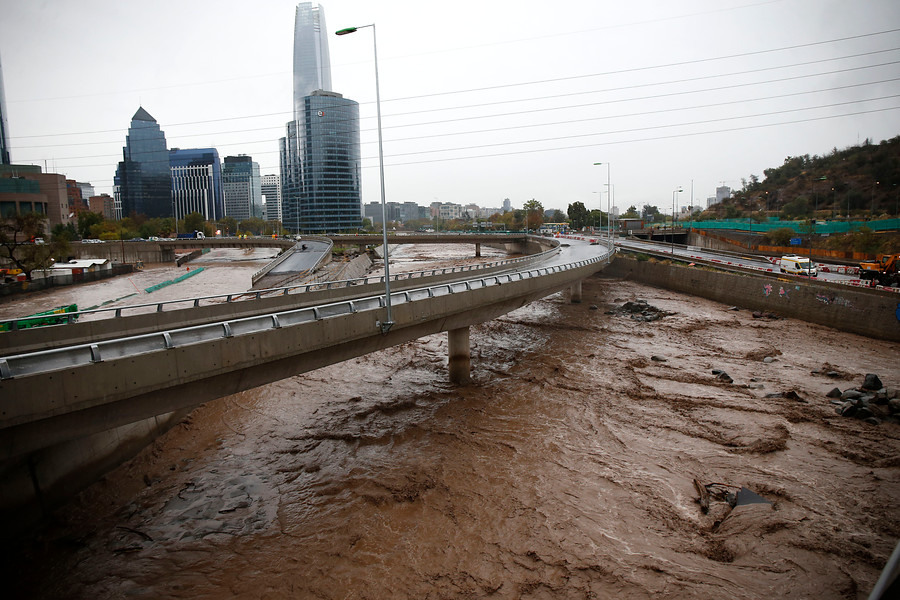 2016
Costanera Norte (Chile, 2007)
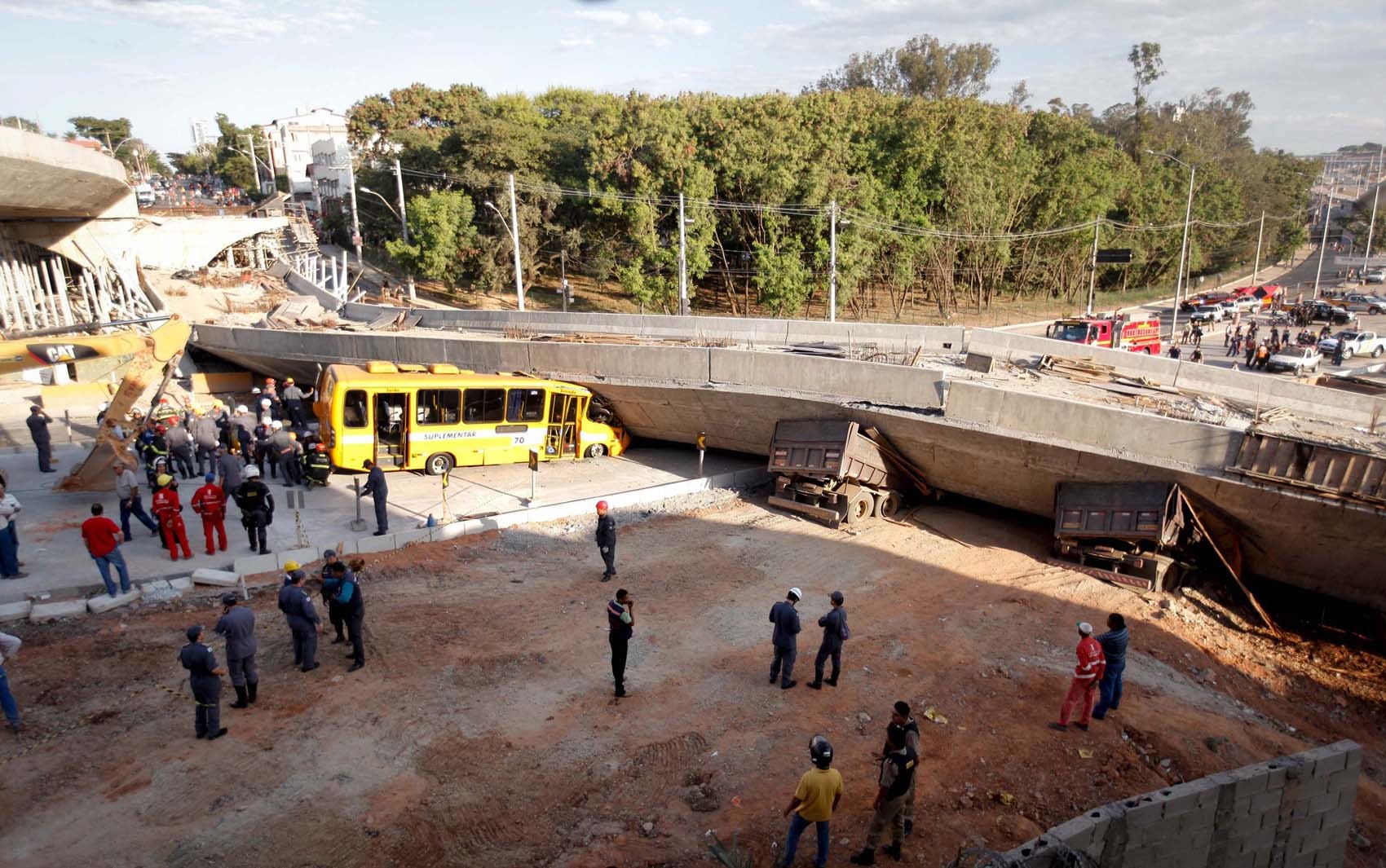 2014
Viaduto Belo Horizonte (Brasil, 2018)
2007
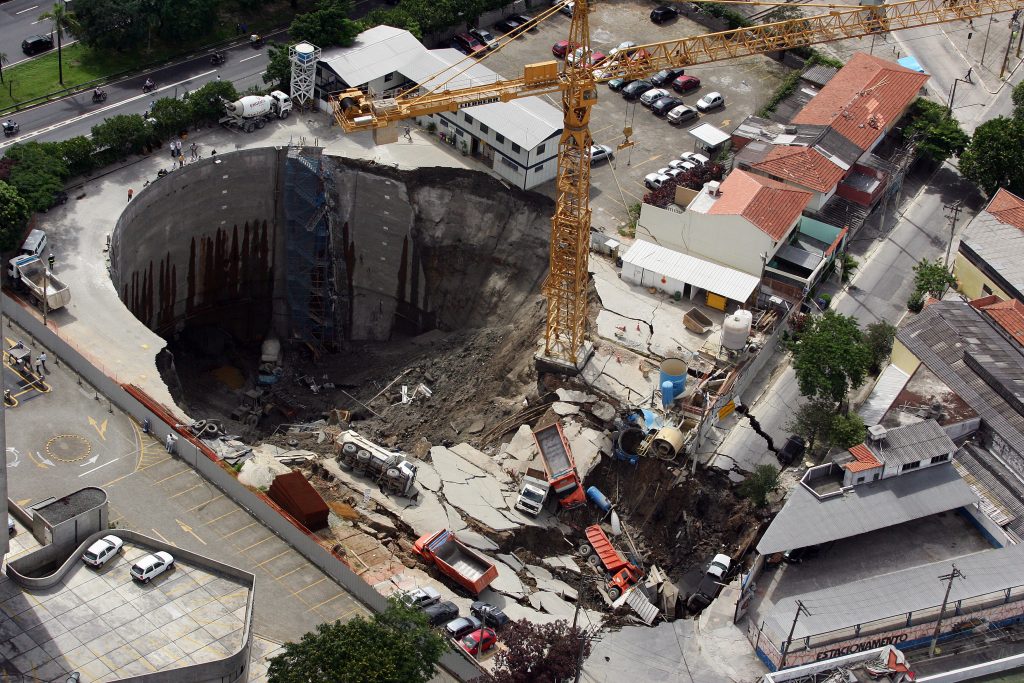 Estação Pinheiros (Brasil, 2007)
Quem?
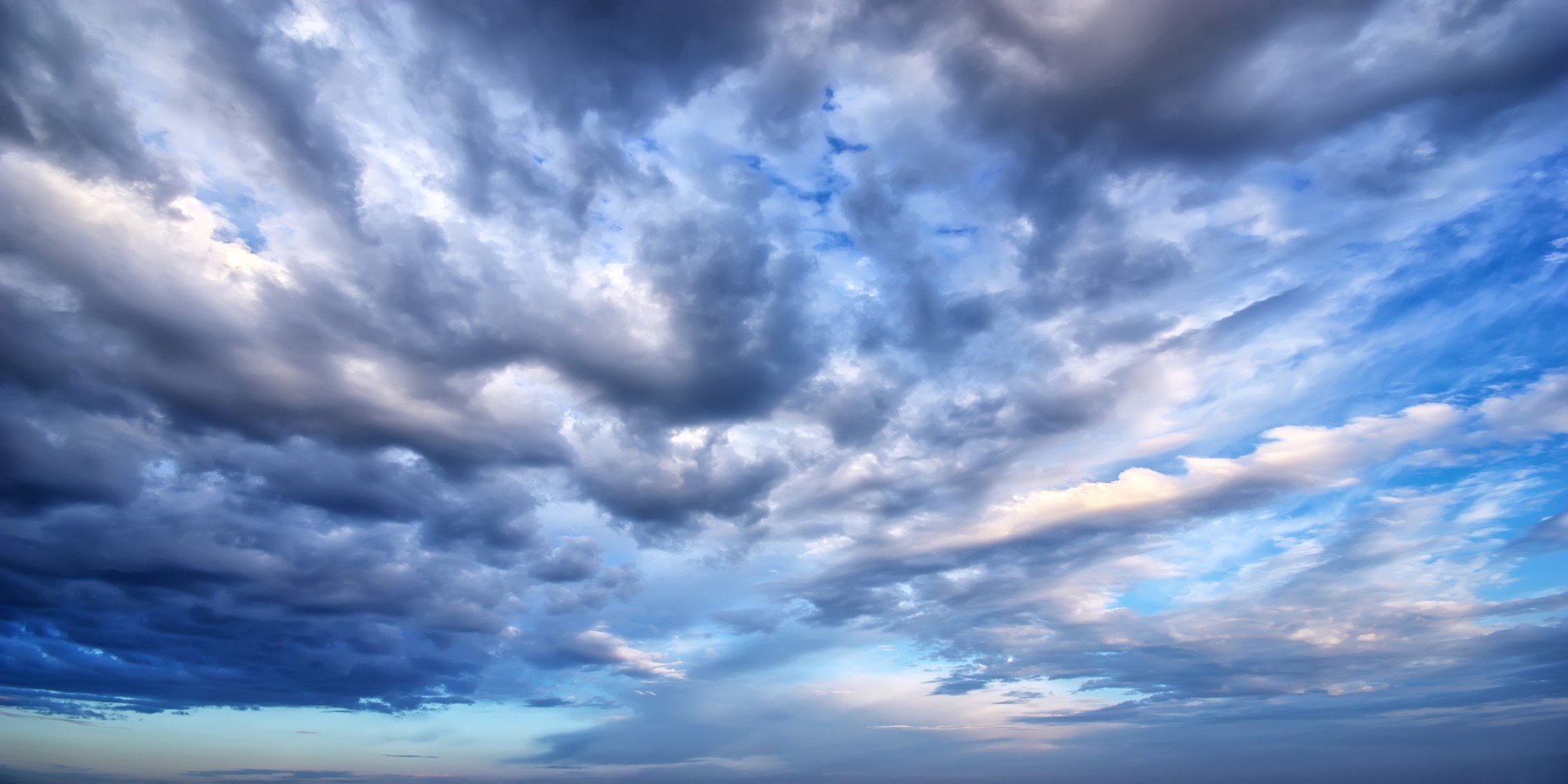 Você
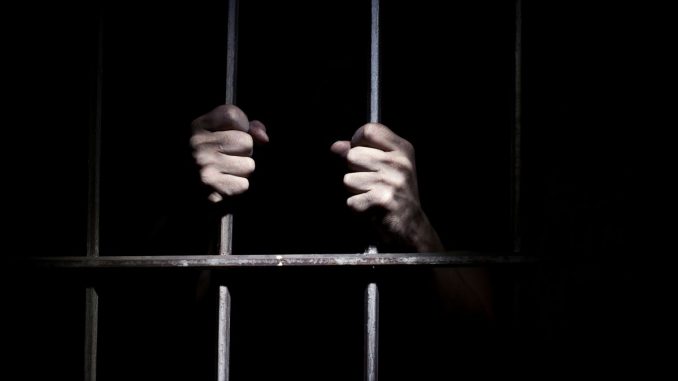 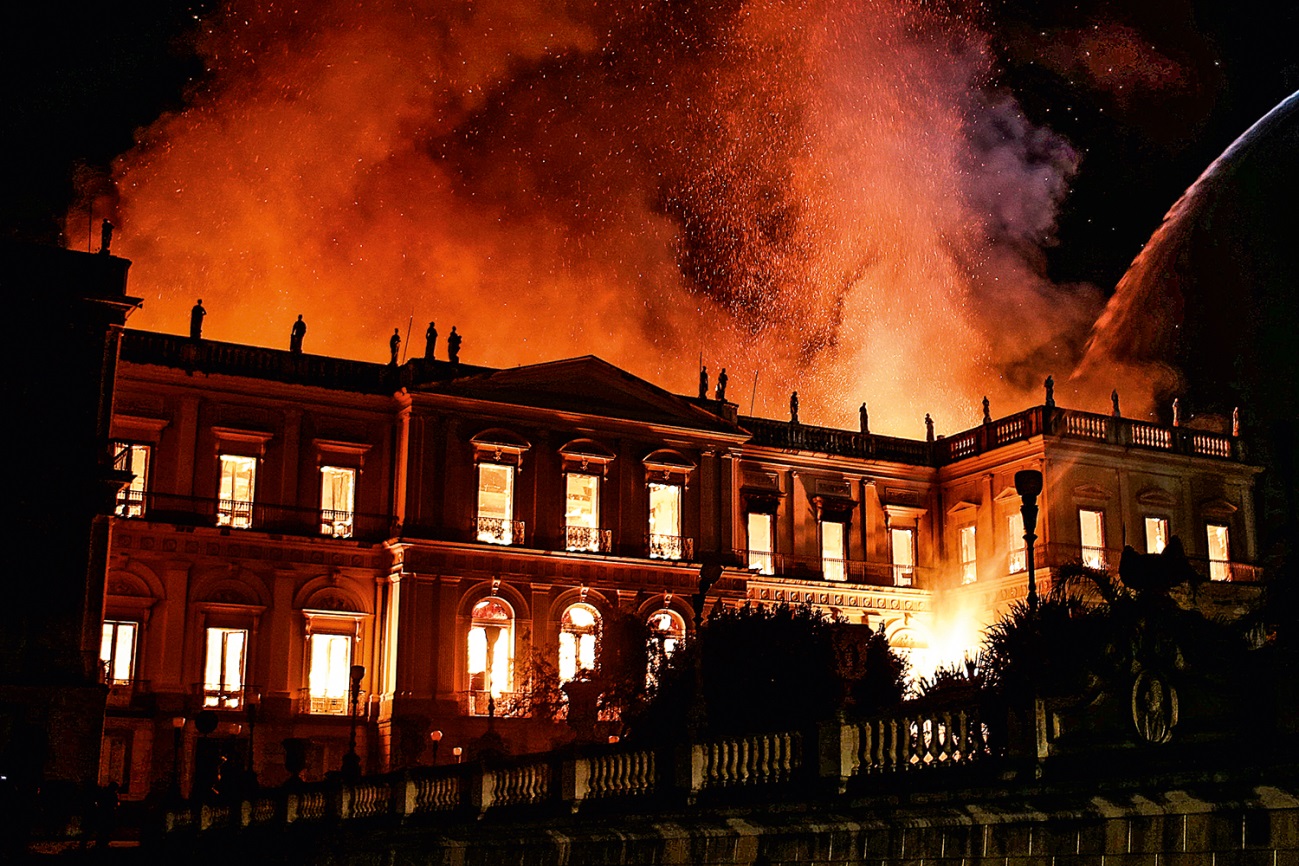 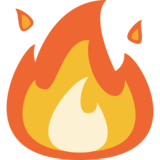 Museu Nacional (Brasil, 2019)
Def
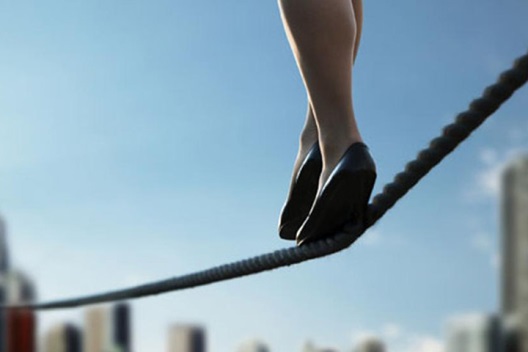 “Effect of uncertainty on objectives”
“Efeito da incerteza nos objetivos”
	- ISO 31000
ISO
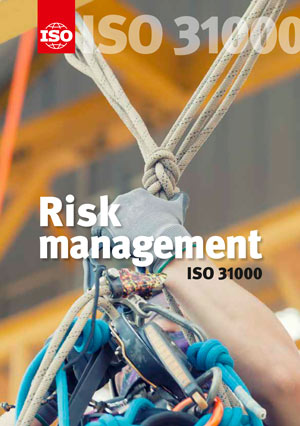 ISO é a sigla de International Organization for Standardization, ou Organização Internacional para Padronização, em português. A ISO é uma entidade de padronização e normatização, e foi criada em Genebra, na Suíça, em 1947.
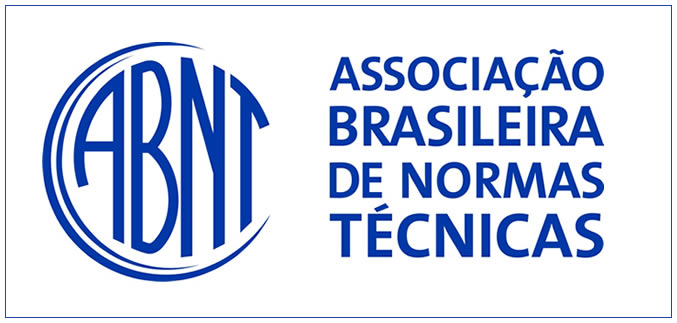 ISO
Framework
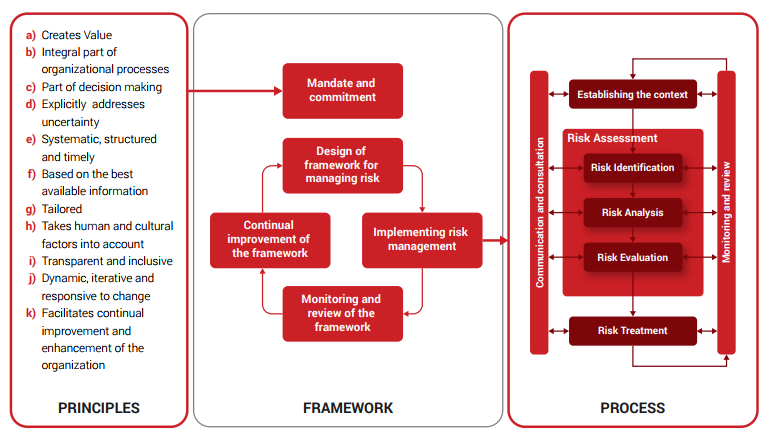 Tipos
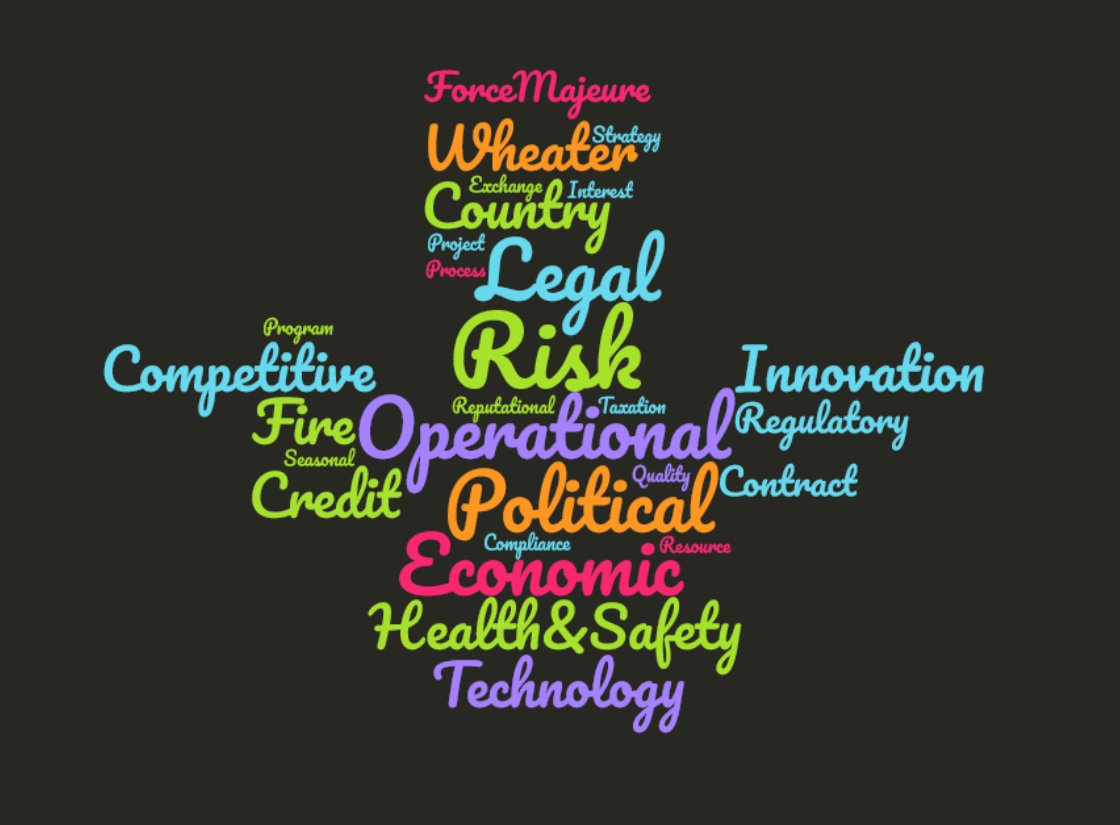 Probabilidade / Frequencia / Possibilidade
x
Impacto / Severidade / Consequência
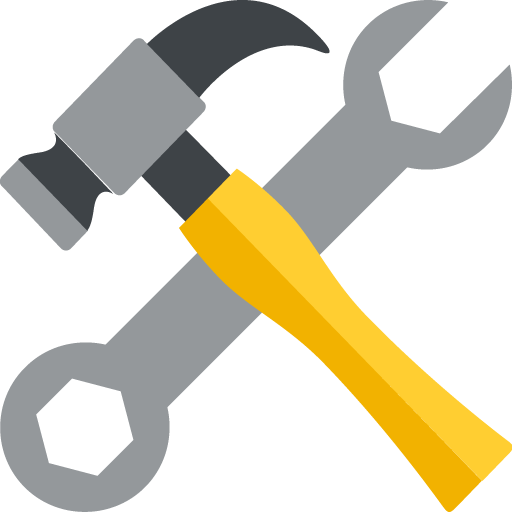 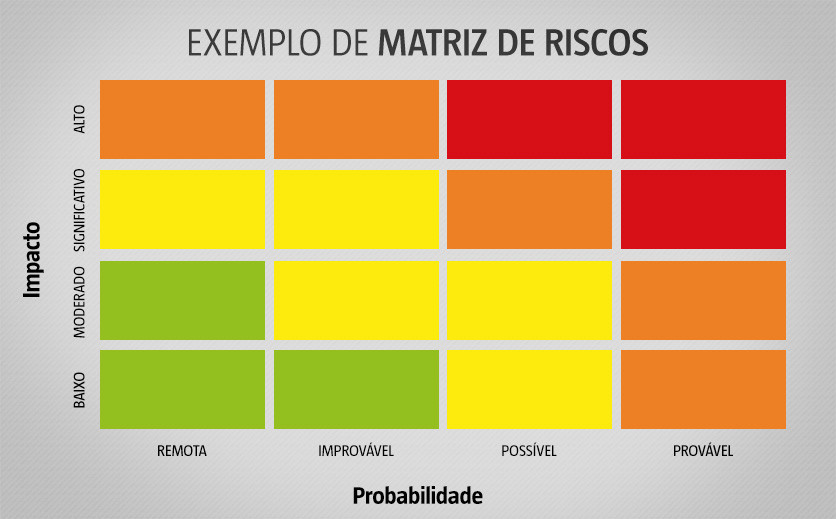 Resp.
O que fazer depois de identificar?
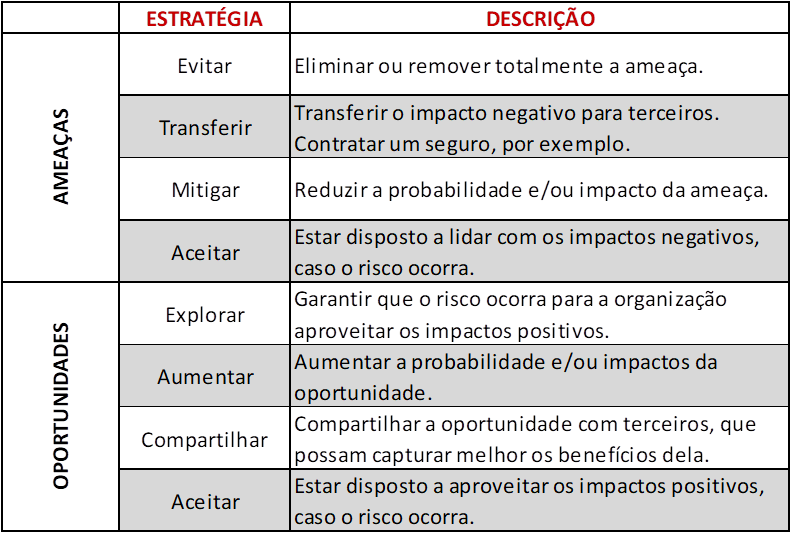 Proteção
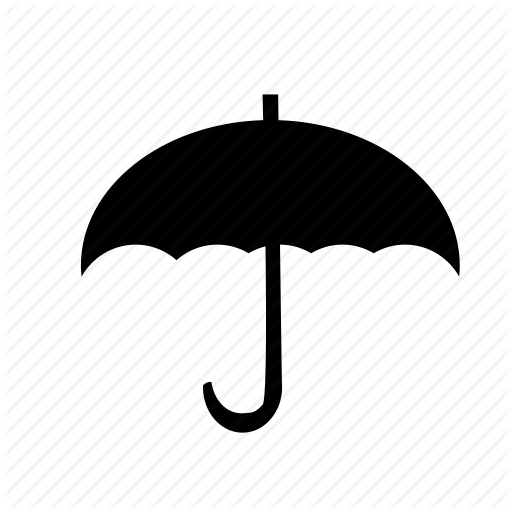 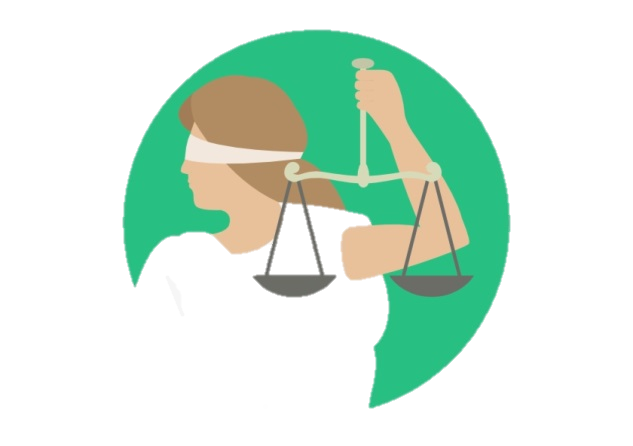 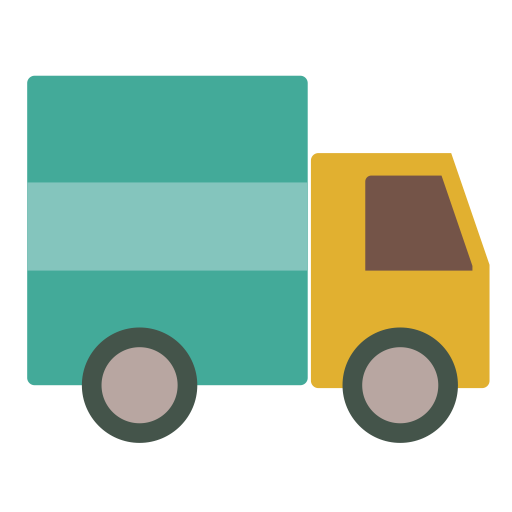 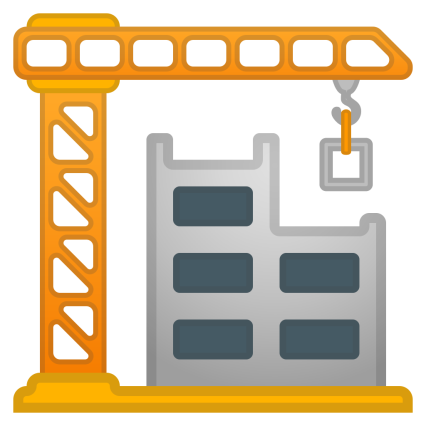 Transporte
Responsabilidade civil
Engenharia
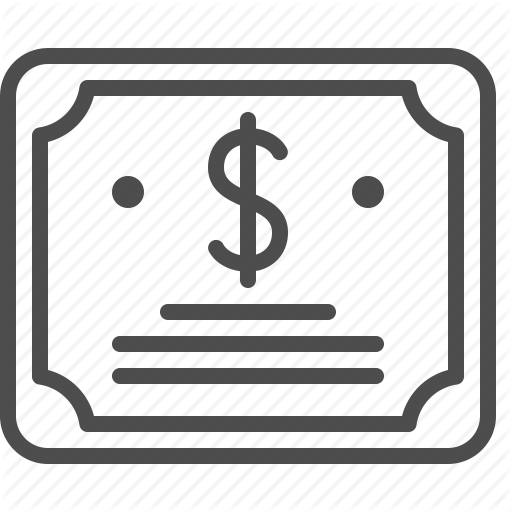 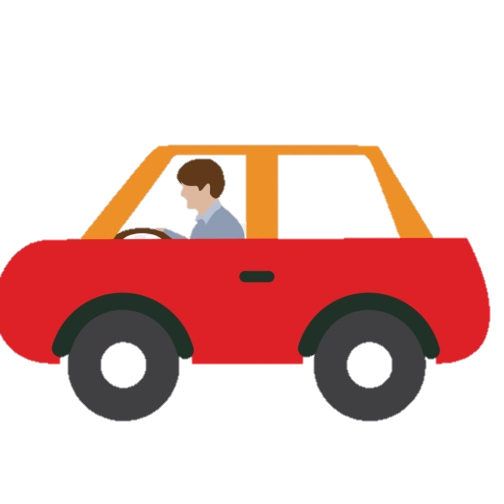 Outros seguros e garantias
Garantias
Veículos
?
Exercício
Grupo 3

Matriz de risco

Empreiteira

Oleoduto na Amazônia
Grupo 1

Matriz de risco

Projetista

Tunél entre Faria Lima e JK
Grupo 2

Matriz de risco

Contratante

Corredor de ônibus Leste Itaquera
Categorias
+
Definição
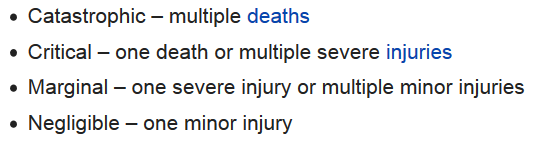 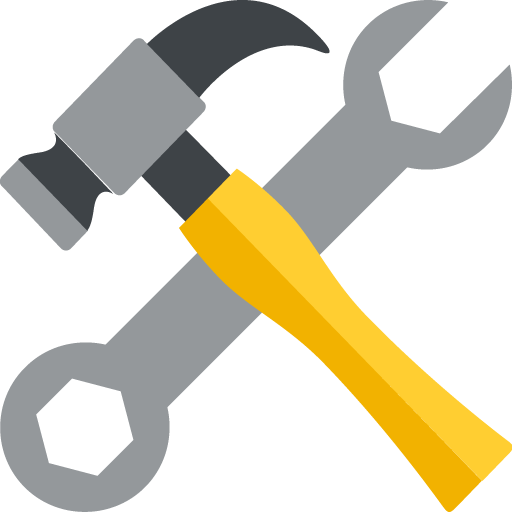 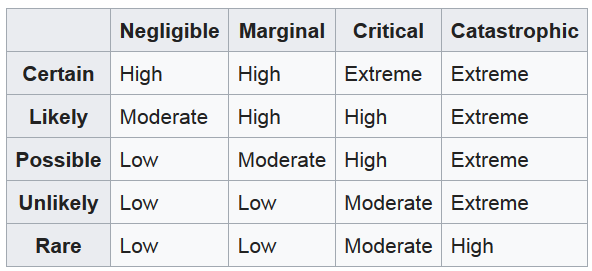 + 
probabilidade 
=
Matriz resultado
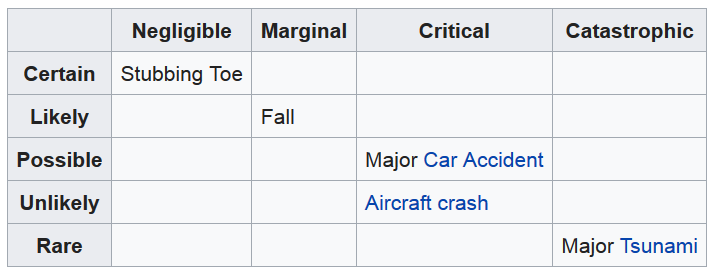 Exemplos
Simulação de Monte Carlo
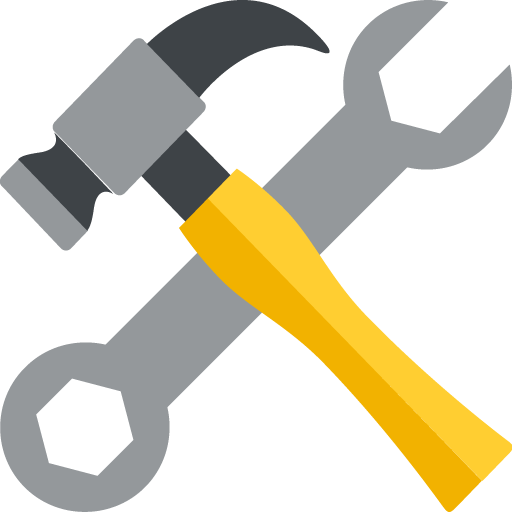 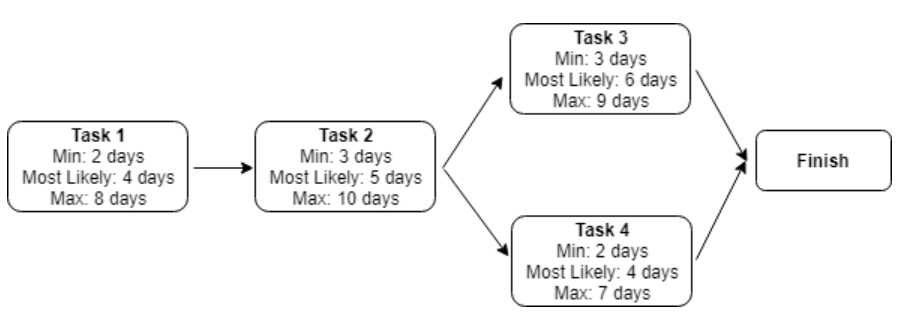 Simula cenários e os mostra de acordo com a sua probabildiade de acontecimento.
Escolha a ferramente que gosta mais, ou que te sirva melhor...
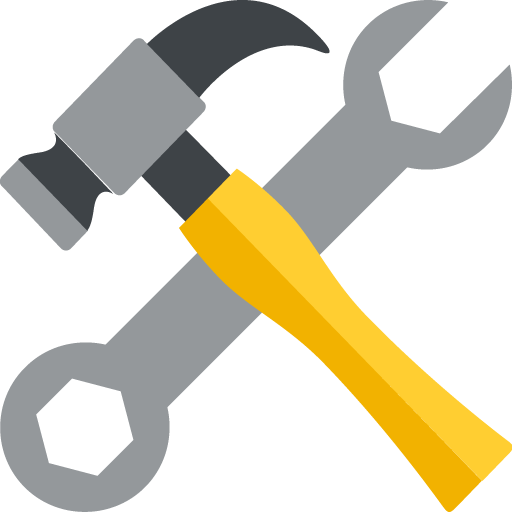 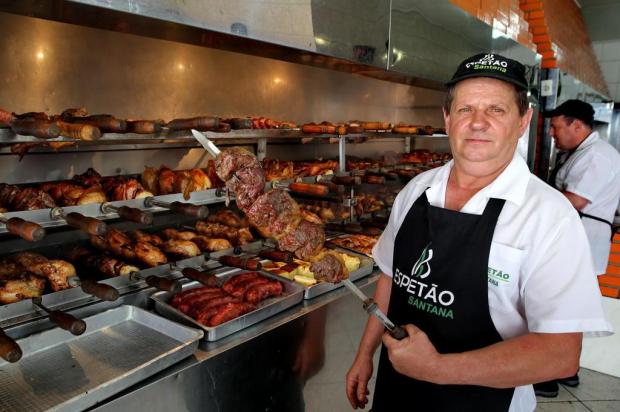 Reputational Risks
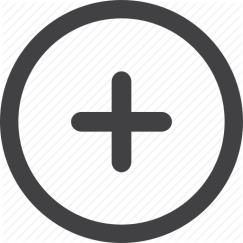 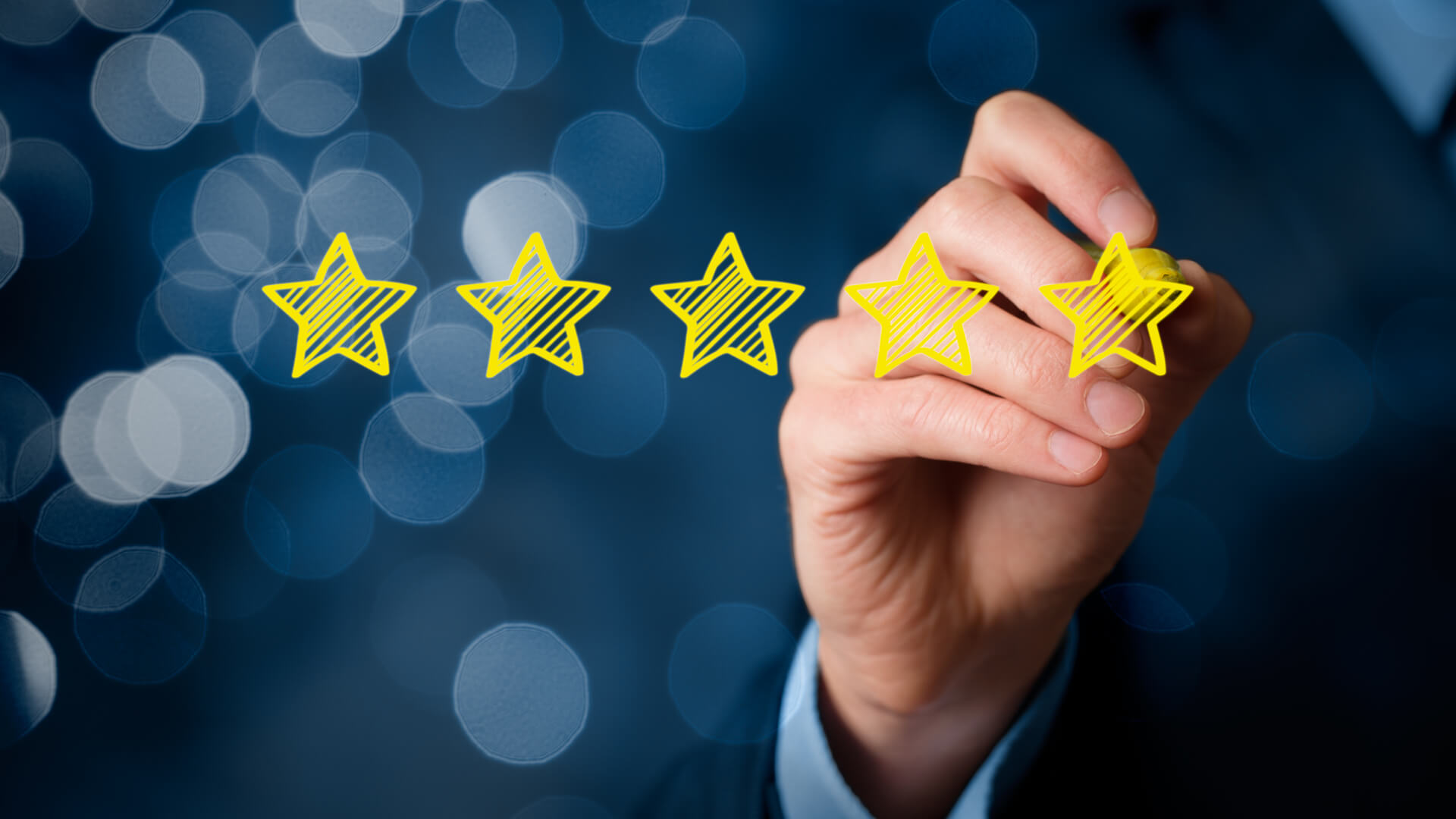 Environmental, Social and Governance (ESG) Risks
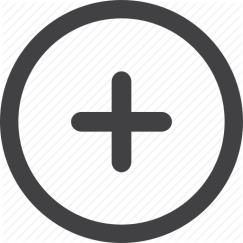 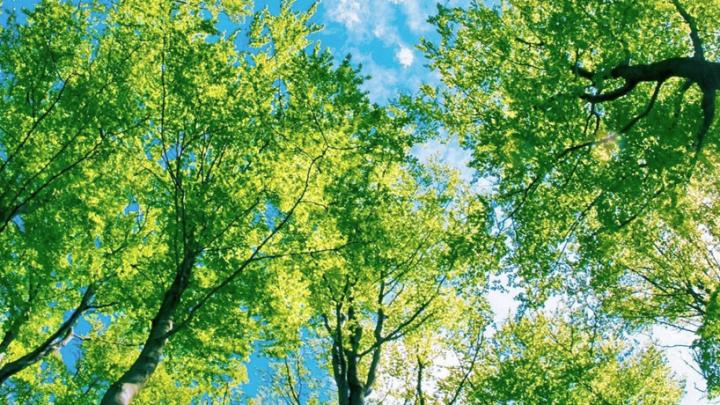 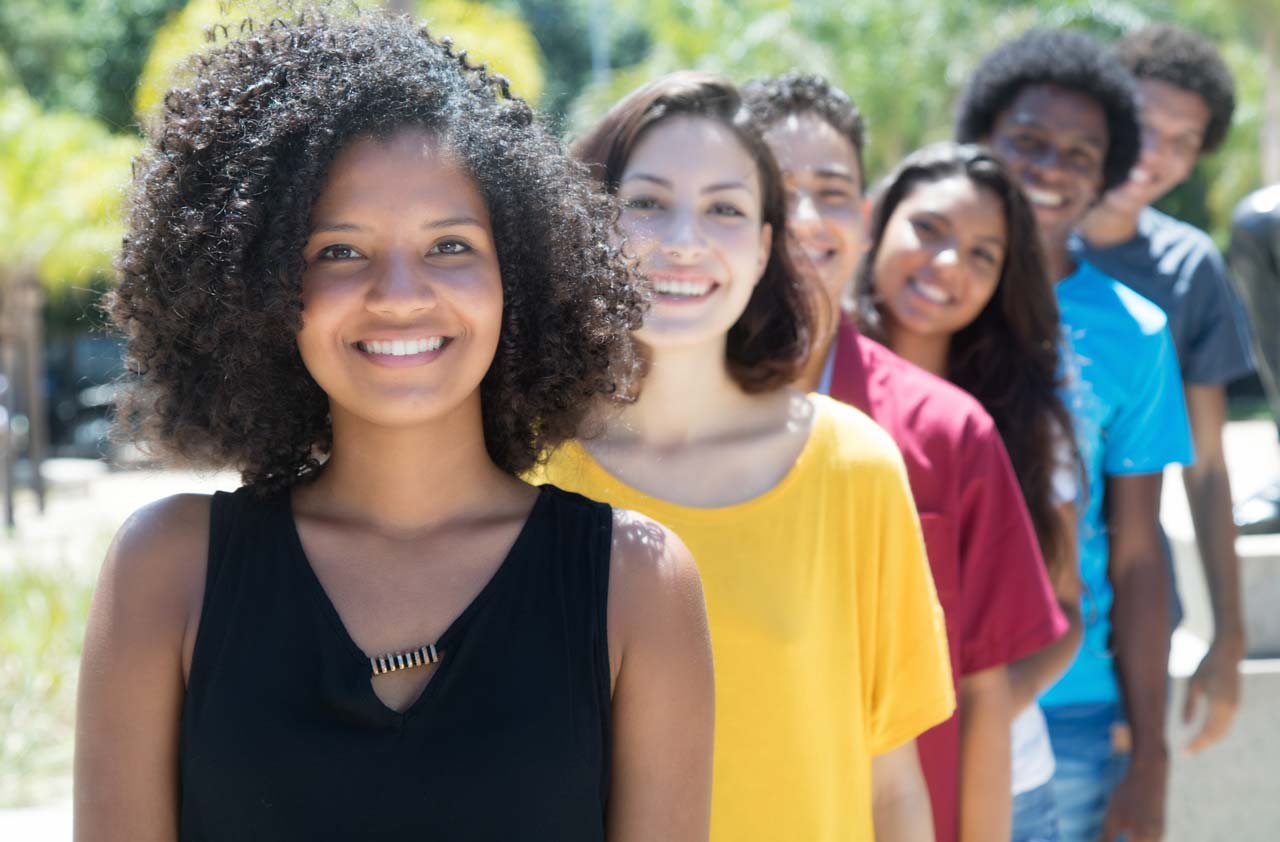 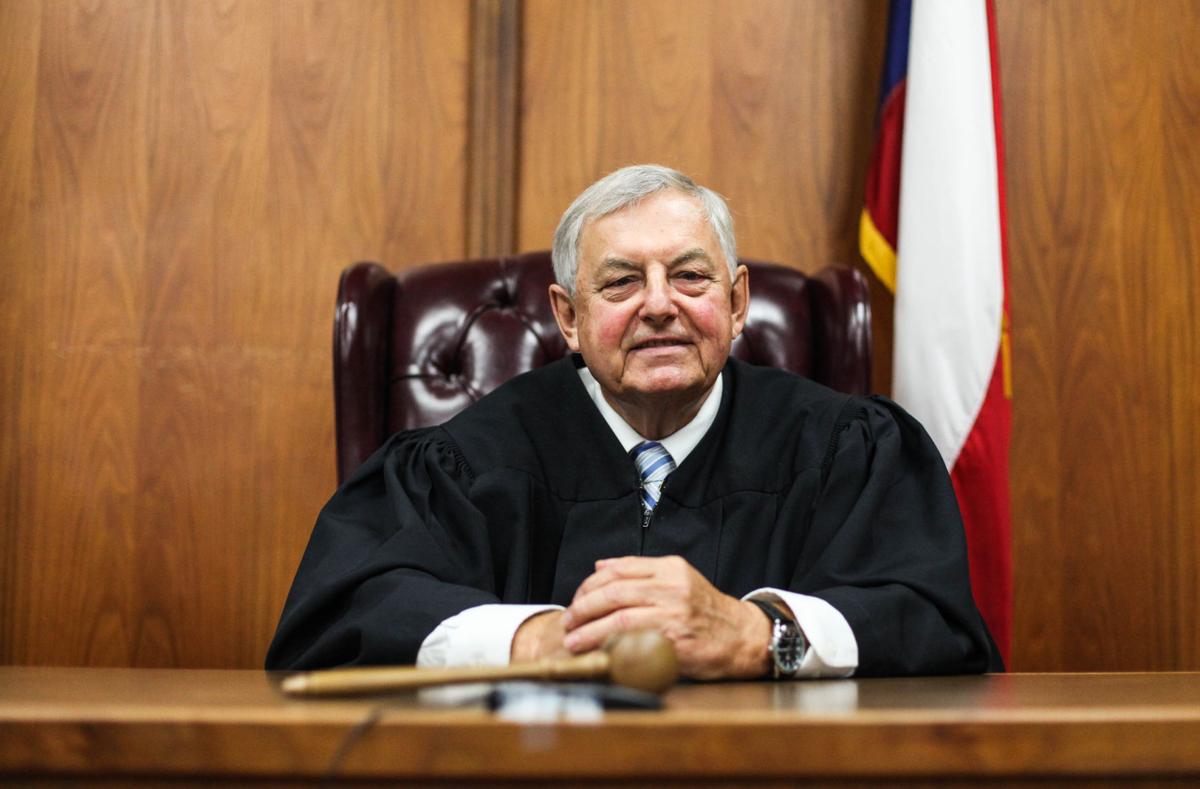 Emerging Risks
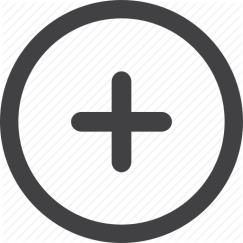 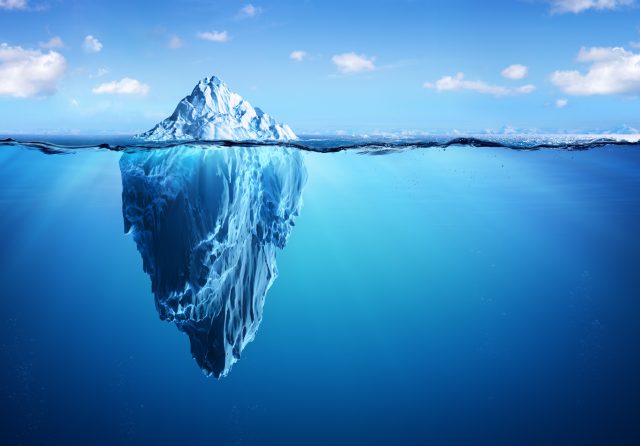 ?
Exercício 2
Grupo 3

Reputacional
ESG
Emergente

Empreiteira
Grupo 1

Reputacional
ESG
Emergente

Projetista
Grupo 2

Reputacional
ESG
Emergente

Contratante
Business Continuity Management
Gestão da Continuidade do Negócio
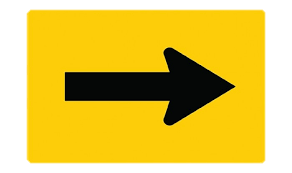 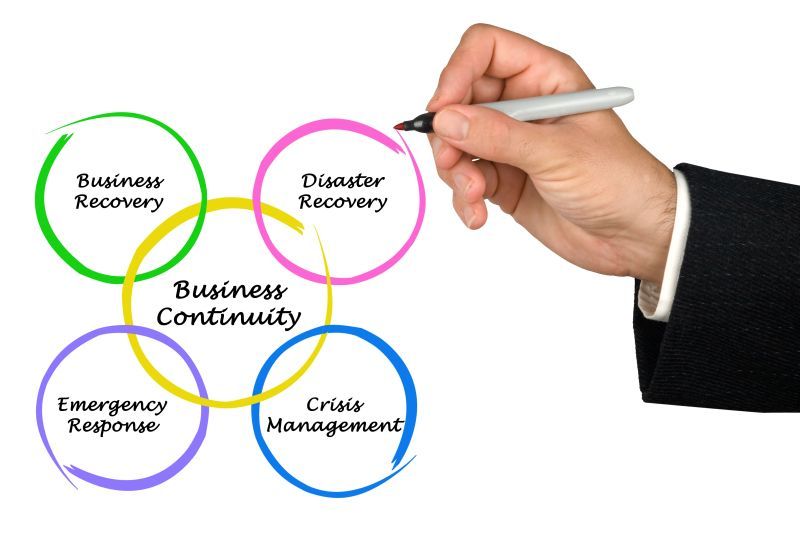 ?
Exercício 3
Grupo 1
A escavação do túnel fez com que vários edifícios da região recalcassem. Um edifício comercial de alto padrão foi interditado pela defesa civil.
Grupo 2
Durante a execução da obra, o dinheiro que seria do projeto foi redirecionado para outro fim.
Grupo 3
Na fase de comissionamento, o oledotuto estourou e vazou uma grande quantidade de óleo na natureza.
Clique nos links e tenho uma visão mais aprofundada dos tópicos.
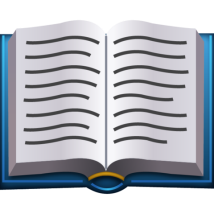 Costanera Norte
https://www.cooperativa.cl/noticias/pais/tiempo/gobierno-obras-de-costanera-norte-provocaron-inundacion-en-providencia/2016-04-17/093821.html
Monte Carlo 
https://eight2late.wordpress.com/2018/03/27/a-gentle-introduction-to-monte-carlo-simulation-for-project-managers/
ISO 31000 
https://www.iso.org/news/ref2263.html
https://www.theirm.org/media/3513119/IRM-Report-ISO-31000-2018-v3.pdf
Reputational Risk
https://www.reputationmanagement.com/blog/reputational-risk/
ESG
http://www.westernasset.com.br/pt/pdfs/whitepapers/esg-essentials-what-you-need-to-know-2018-04.pdf?v=1
Emerging Risks
https://theactuarymagazine.org/identifying-emerging-risks/
Business Continuity Management
http://www.cimaglobal.com/Documents/ImportedDocuments/Tech_mag_business_continuity_sept06.pdf